ACCESSOIRES PC
Drakkar Arnafelds
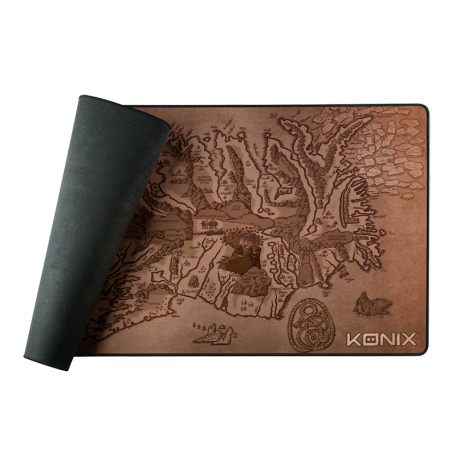 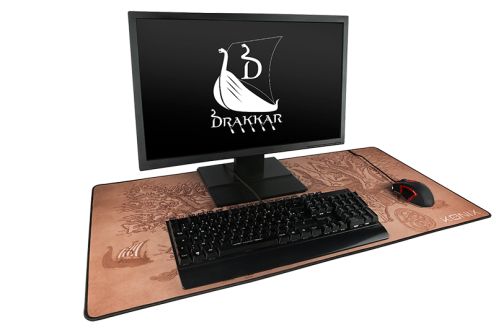 Technical specifications:
- Non-slip rubber base
- Textured surface for perfect glide
- XXL  Office Size : 900x460mm
- Comfort and precision thanks to 3mm thickness
- Strong anti-fraying contours
- Illustration Viking "The world of Drakkar"
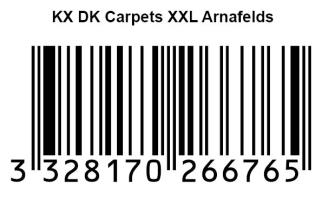 Ref Innelec : 61881100799	
Gencod :       3328170266765	
Prix public généralement constaté : 24,99 €
PRIX PUBLIC CONSEILLÉ
29,99€